Récupérez jusqu'à 40% de l'air de soufflage
ARK : Kit de récupération air
DESCRIPTION
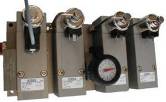 Valeur : Optimisation des coûts, Développement durable
Équipements : souffleuses Series 2
Code catalogue : 543